Chào mừng các em đến với bài học hôm nay!
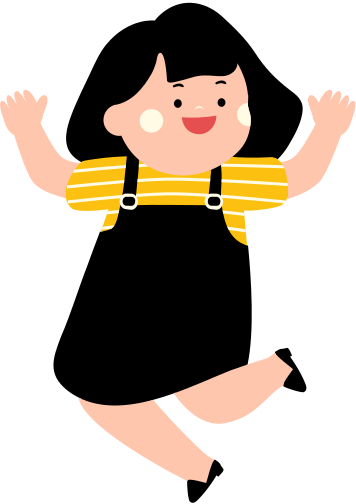 KHỞI ĐỘNGDiễn kịchHoạt cảnh lão Hạc đang trò chuyện với ông giáo
? Trong cuộc trò chuyện của lão hạc với ông giáo, nhìn nét mặt lão Hạc ta thấy tâm trạng của lão thế nào? Đó là một yếu tố giúp nhà văn xây dựng nhân vật thành công
Tiết 38:MIÊU TẢ NỘI TÂM TRONG VĂN BẢN TỰ SỰ
GV:
Trường:
Nội dung bài học
I. Tìm hiểu yếu tố miêu tả nội tâm trong văn bản tự sự
Đọc 2 đoạn văn sau rồi trả lời câu hỏi:
      a /Cái chàng Dế Choắt, người gầy gò và dài lêu nghêu như một gã nghiện thuốc phiện. Đã thanh niên rồi mà cánh chỉ ngắn củn đến giữa lưng, hở cả mạng sườn như người cởi trần mặc áo gi-lê. Đôi càng bè bè, nặng nề, trông đến xấu. Râu ria gì mà cụt có một mẩu và mặt mũi thì lúc nào cũng ngẩn ngẩn ngơ ngơ…
       b/ Chao ôi, có biết đâu rằng: hung hăng, hống hách láo chỉ tổ đem thân mà trả nợ cho những cử chỉ ngu dại của mình thôi. Tôi đã phải trải cảnh như thế. Thoát nạn rồi, mà còn ân hận quá, ân hận mãi. Thế mới biết, nếu đã trót không suy tính, lỡ xảy ra những việc dại dột, dù về sau có hối cũng không thể làm lại được…
          (Trích “Dế Mèn phiêu lưu kí” của Tô Hoài)
I. Tác giả, tác phẩm
1. Tác giả
Cho biết trong 2 đoạn văn trên, đoạn văn nào tác giả sử dụng yếu tố miêu tả? Miêu tả về đối tượng nào? Đối tượng được miêu tả hiện lên ra sao?
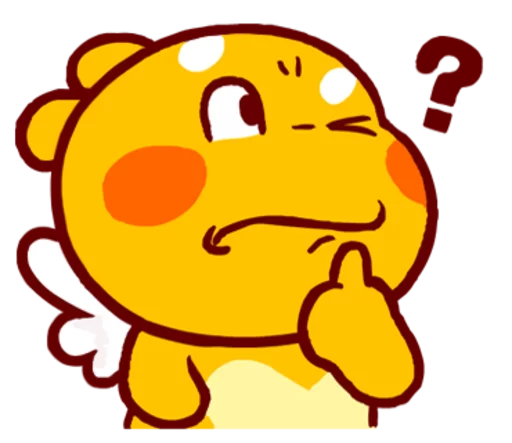 Kiều ở lầu Ngưng Bích
Trước lầu Ngưng Bích khóa xuân,
Vẻ non xa tấm trăng gần ở chung
        Bốn bề bát ngát xa trông,
Cát vàng cồn nọ bụi hồng dặm kia.
      Bẽ bàng mây sớm đèn khuya,
Nửa tình nửa cảnh như chia tấm lòng.
     Tưởng người dưới nguyệt chén đồng,
Tin sương luống những rày trông mai chờ,
      Bên trời góc bể bơ vơ,
Tấm son gột rửa bao giờ cho phai.
       Xót người tựa cửa hôm mai
Quạt nồng ấp lạnh những ai đó giờ?
Sân lai biết mấy nắng mưa,
Có khi gốc tử đã vừa người ôm.
      Buồn trông cửa bể chiều hôm,
Thuyền ai thấp thoáng cánh buồm xa xa ?
     Buồn trông mặt nước mới sa
Hoa trôi man mác biết là về đâu?
      Buồn trông nội có rầu rầu
Chân mây mặt đất một màu xanh xanh.
       Buồn trông gió cuốn mặt duềnh
Ầm ầm tiếng sóng kêu quanh  ghế ngồi.
Thảo luận nhóm: (3 phút) 2 bàn/nhóm)
 

   * Nhóm 1,2,3: Tìm những câu thơ miêu tả cảnh trong đoạn trích “Kiều ở lầu Ngưng Bích” ?
   
  * Nhóm 4,5,6: Tìm những câu thơ miêu tả tâm trạng của Thuý Kiều trong đoạn trích “Kiều ở lầu Ngưng Bích”?
NHỮNG CÂU THƠ TẢ CẢNH 
(MIÊU TẢ BÊN NGOÀI) 
    
Trước lầu Ngưng Bích khóa xuân,
Vẻ non xa tấm trăng gần ở chung
     Bốn bề bát ngát xa trông,
Cát vàng cồn nọ bụi hồng dặm kia.
….Buồn trông cửa bể chiều hôm,
Thuyền ai thấp thoáng cánh buồm xa xa?
     Buồn trông mặt nước mới sa
Hoa trôi man mác biết là về đâu?
     Buồn trông nội có rầu rầu
Chân mây mặt đất một màu xanh xanh.
     Buồn trông gió cuốn mặt duềnh
Ầm ầm tiếng sóng kêu quanh ghế ngồi.
NHỮNG CÂU THƠ MIÊU TẢ TÂM TRẠNG (NỘI TÂM)
      
      Tưởng người dưới nguyệt chén đồng,
Tin sương luống những rày trông mai chờ,
      Bên trời góc bể bơ vơ,
Tấm son gột rửa bao giờ cho phai.
       Xót người tựa cửa hôm mai
Quạt nồng ấp lạnh những ai đó giờ?
       Sân lai biết mấy nắng mưa,
Có khi gốc tử đã vừa người ôm.
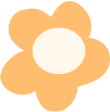 -> Những câu thơ tả cảnh: tả cảnh thiên nhiên trước lầu Ngưng Bích, có thể quan sát được.
-> Những câu thơ miêu tả nội tâm: Miêu tả suy nghĩ của Kiều không thể quan sát được.
Thảo luận theo bàn (Nhóm đôi)(1 phút)
? Thế nào là miêu tả bên ngoài? 
 ? Em hiểu nội tâm là gì? Thế nào là miêu tả nội tâm?
- Miêu tả bên ngoài: Là miêu tả trực tiếp cảnh sắc thiên nhiên và ngoại hình của con người, sự vật.
- Nội tâm: là suy nghĩ, tâm trạng, thái độ, tình cảm sâu kín của nhân vật.
- Miêu tả nội tâm:  là tái hiện những ý nghĩ, cảm xúc và diễn biến tâm trạng của nhân vật
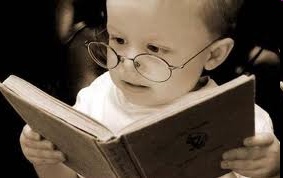 Ví dụ 2 – SGK (Trang 117)
MIÊU TẢ NỘI TÂM TRONG VĂN BẢN TỰ SỰ
Các cách miêu tả nội tâm
Khái niệm
	Miêu tả nội tâm trong văn bản tự sự là tái hiện những ý nghĩ, cảm xúc và diễn biến tâm trạng của nhân vật. Đó là biện pháp quan trọng để  xây dựng nhân vật, làm cho nhân vật sinh động
Miêu tả trực tiếp
Miêu tả 
gián tiếp
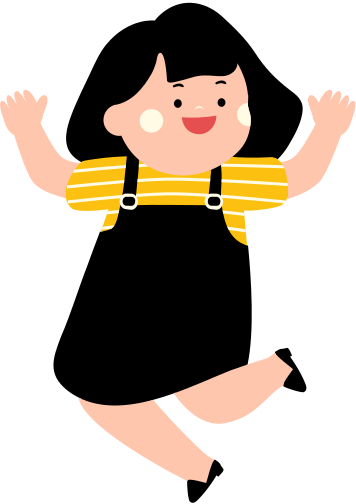 Luyện tập
Bài tập 1: Đoạn văn sau miêu tả trực tiếp hay gián tiếp nội tâm nhân vật? Hãy chỉ rõ tác dụng của việc miêu tả nội tâm trong đoạn văn trên?

Tôi giật sững người. Chẳng hiểu sao tôi phải bám chặt lấy tay mẹ. Thoạt tiên là sự ngỡ ngàng, rồi đến hãnh diện, sau đó là xấu hổ. Trước mắt em tôi, tôi hoàn hảo đến thế kia ư! Tôi nhìn như thôi miên vào dòng chữ đề tên bức tranh “anh trai tôi”
      
  (Bức tranh của em gái tôi - Tạ Duy Anh)
Định hướng trả lời
-> Miêu tả trực tiếp nội tâm nhân vật.
=> Tâm trạng người anh: ngạc nhiên, sững sờ, bất ngờ, xấu hổ ân hận và cảm phục trước tài năng và tình cảm của em gái dành cho mình.
Bài tập 2: Ghi lại tâm trạng của em sau khi để xảy ra một chuyện có lỗi với bạn:
Lưu ý: 
- Việc không hay mà mình gây ra cho bạn là việc gì? Diễn ra như thế nào? Đặc biệt lưu ý miêu tả tâm trạng sau khi xảy ra sự việc không hay đó?
- Không phải kể lại sự việc mà ghi lại tâm trạng của em khi gây ra sự việc đó.
Vận dụng
Đọc đoạn văn sau và thực hiện yêu cầu phía dưới:
Một mùi hương lạ xông lên trong lớp. Trông hình gì treo trên tường tôi cũng thấy lạ và hay hay. Tôi nhìn bàn ghế chỗ tôi ngồi rất cẩn thận rồi tự nhiên nhận là vật riêng của mình. Tôi nhìn người bạn tí hon ngồi bên tôi, một người bạn tôi chưa hề biết, nhưng lòng tôi vẫn không cảm thấy sự xa lạ chút nào. Sự quyến luyến ấy tự nhiên và bất ngờ quá đến tôi cũng không dám tin là có thật.Một con chim con liệng đến đứng trên bờ cửa sổ, hót mấy tiếng rụt rè rồi vỗ cánh bay cao.Tôi đưa mắt thèm thuồng nhìn theo cánh chim. Một kỷ niệm cũ đi bẫy chim giữa cánh đồng lúa bay trên bờ sông Viêm sống lại đầy dẫy trong trí tôi.Nhưng những tiếng phấn của thầy tôi gạch mạnh trên bảng đen đã đưa tôi về cảnh thật.Tôi vòng tay lên bàn chăm chỉ nhìn thầy viết và lẩm bẩm đọc:Bài tập viết : Tôi đi học !
?1: Nêu những cảm xúc của nhân vật "tôi" khi ngắm nhìn lớp học và người bạn mới
?2: Vì sao nhân vật "tôi" bỗng nhiên nhớ về kỉ niệm cũ của những ngày đi bẫy chim? Điều gì đưa ý nghĩ của nhân vật "tôi" quay trở lại lớp học, bài học?
?3: Theo em, diễn biến tâm của nhân vật tôi trong đoạn trích trên có được miêu tả hợp lí không? Vì sao?
HƯỚNG DẪN TỰ HỌC
HỌC BÀI:   - Học thuộc phần ghi nhớ.
                   - Hoàn thiện bài tập 2 vào vở 
                   - Sưu tầm một số đoạn văn tự sự có sử dụng yếu tố miêu tả nội tâm.
SOẠN BÀI: TIẾNG VỌNG 
+ Chuẩn bị tài liệu địa phương
+ Đọc kỹ bài thơ; nắm được tác giả, hoàn cảnh ra đời của bài thơ
+ Tìm bố cục của bài; tìm hiểu về kí ức tuổi thơ của tác giả; Tiếng vọng tuổi thơ hiện về trong hiện tại và tương lai như thế nào? Chú ý các biện pháp nghệ thuật được sử dụng trong bài thơ.
Chúc các em học tốt!